PERTEMUAN 7 SIFAT-SIFAT LOGARITMA
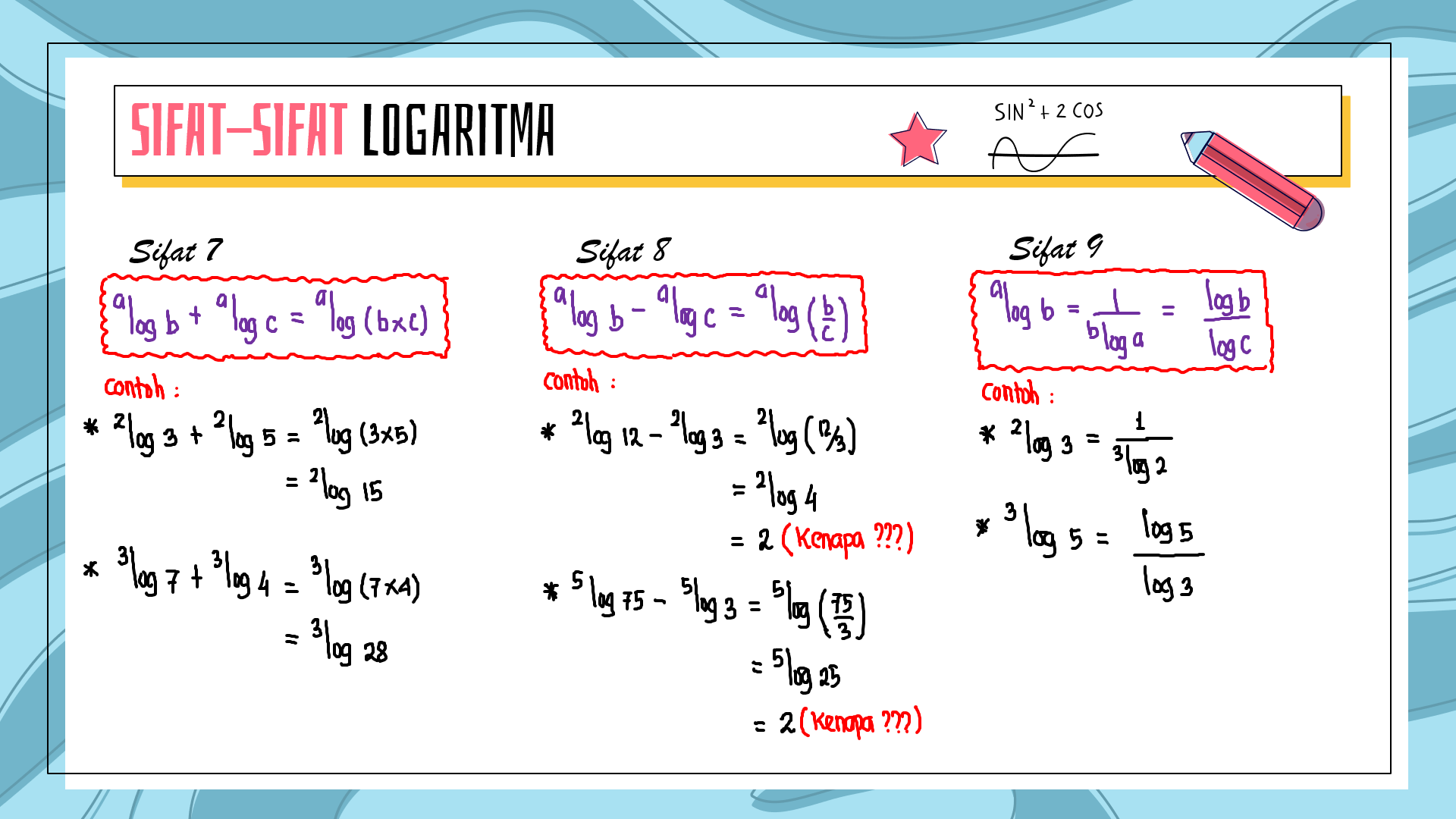 01
CONTOH sOAL
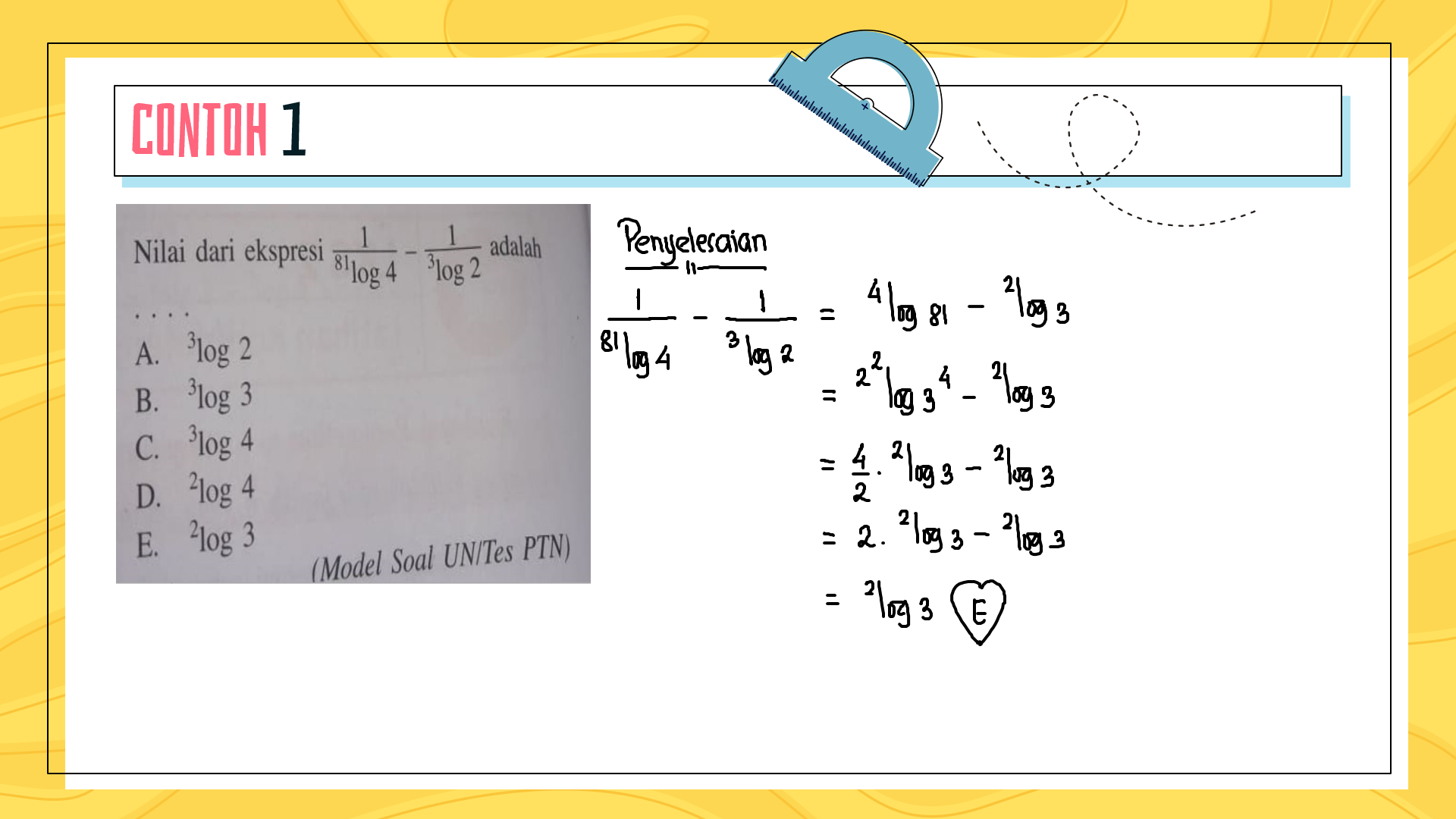 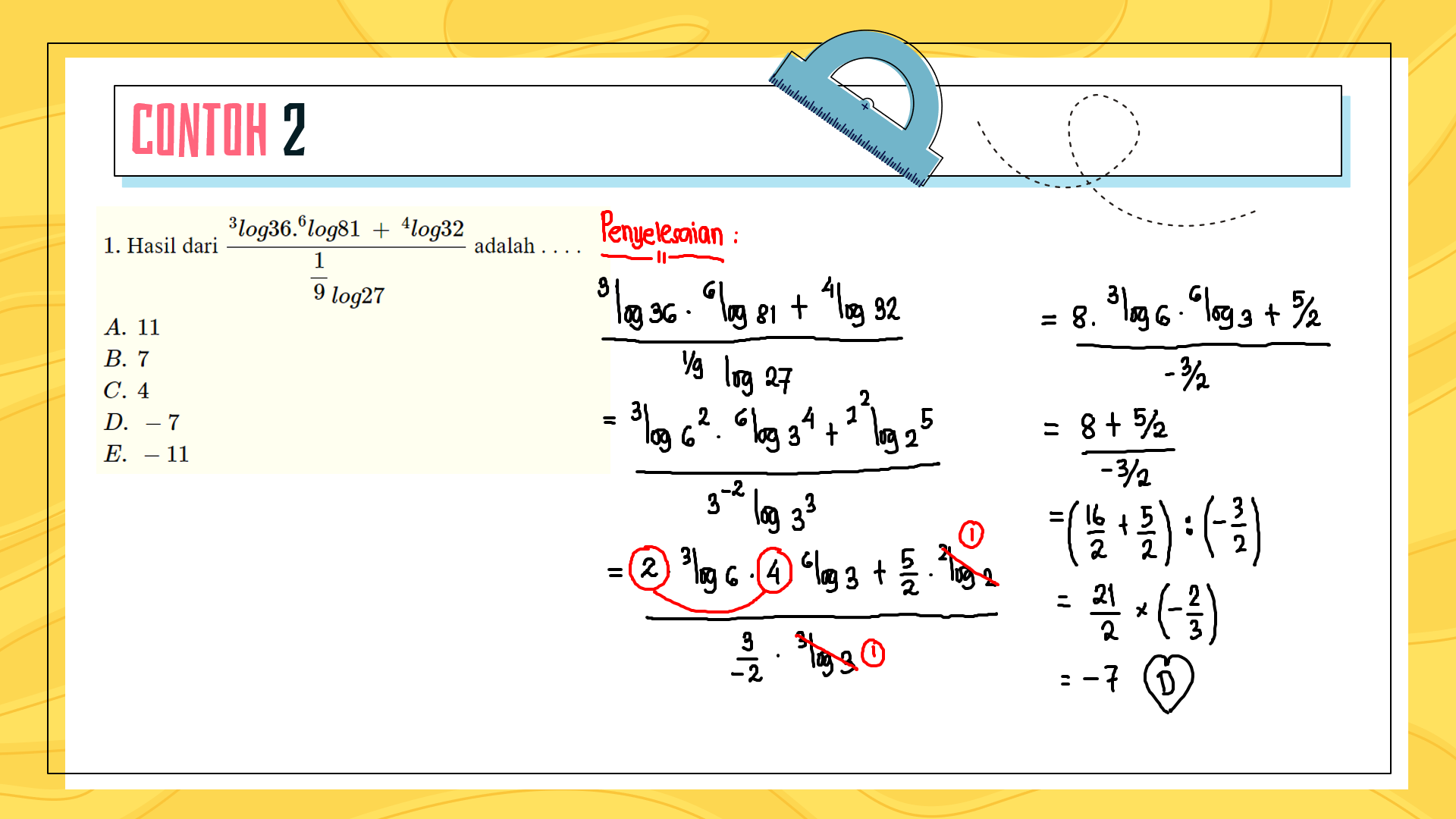 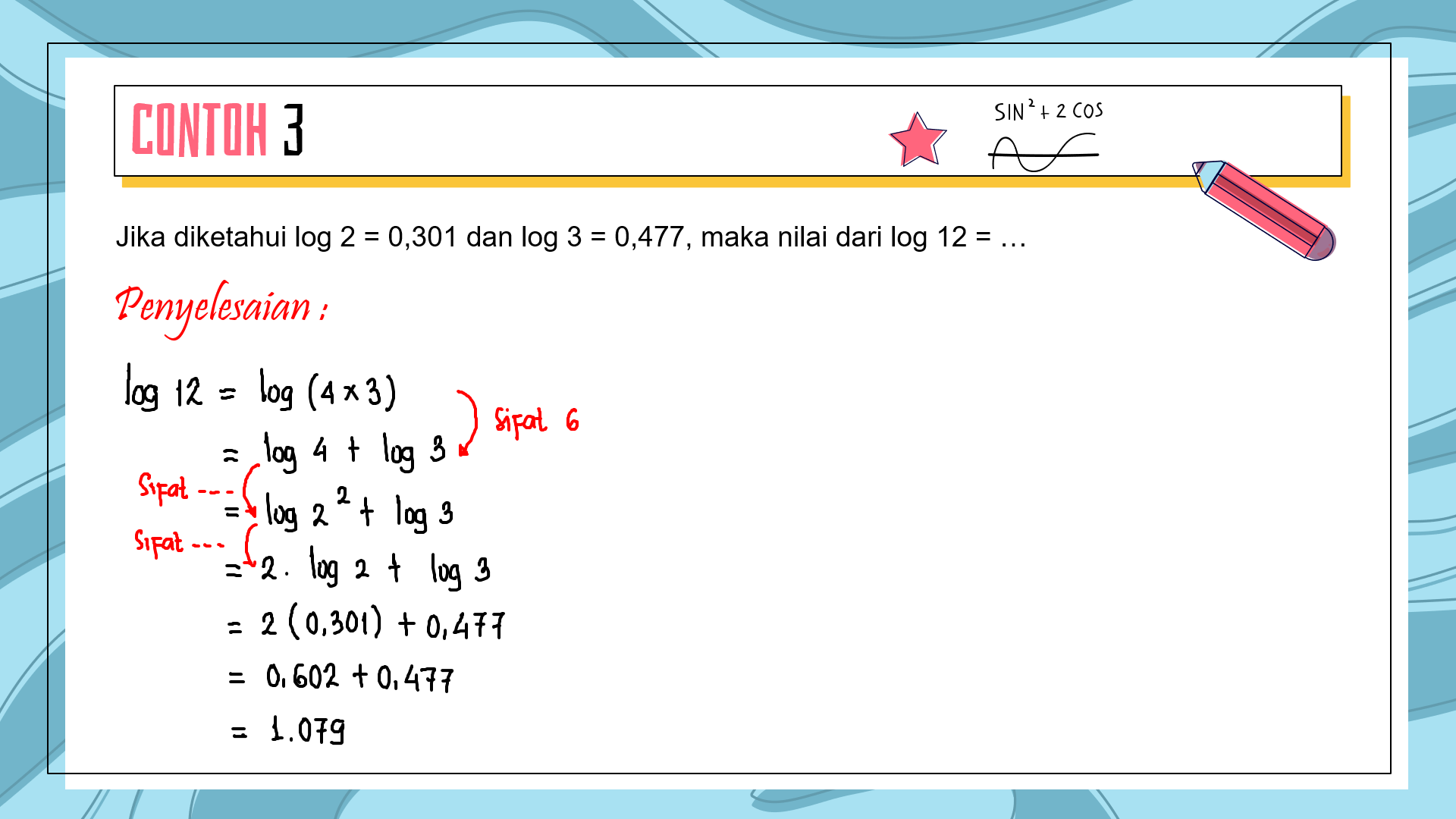 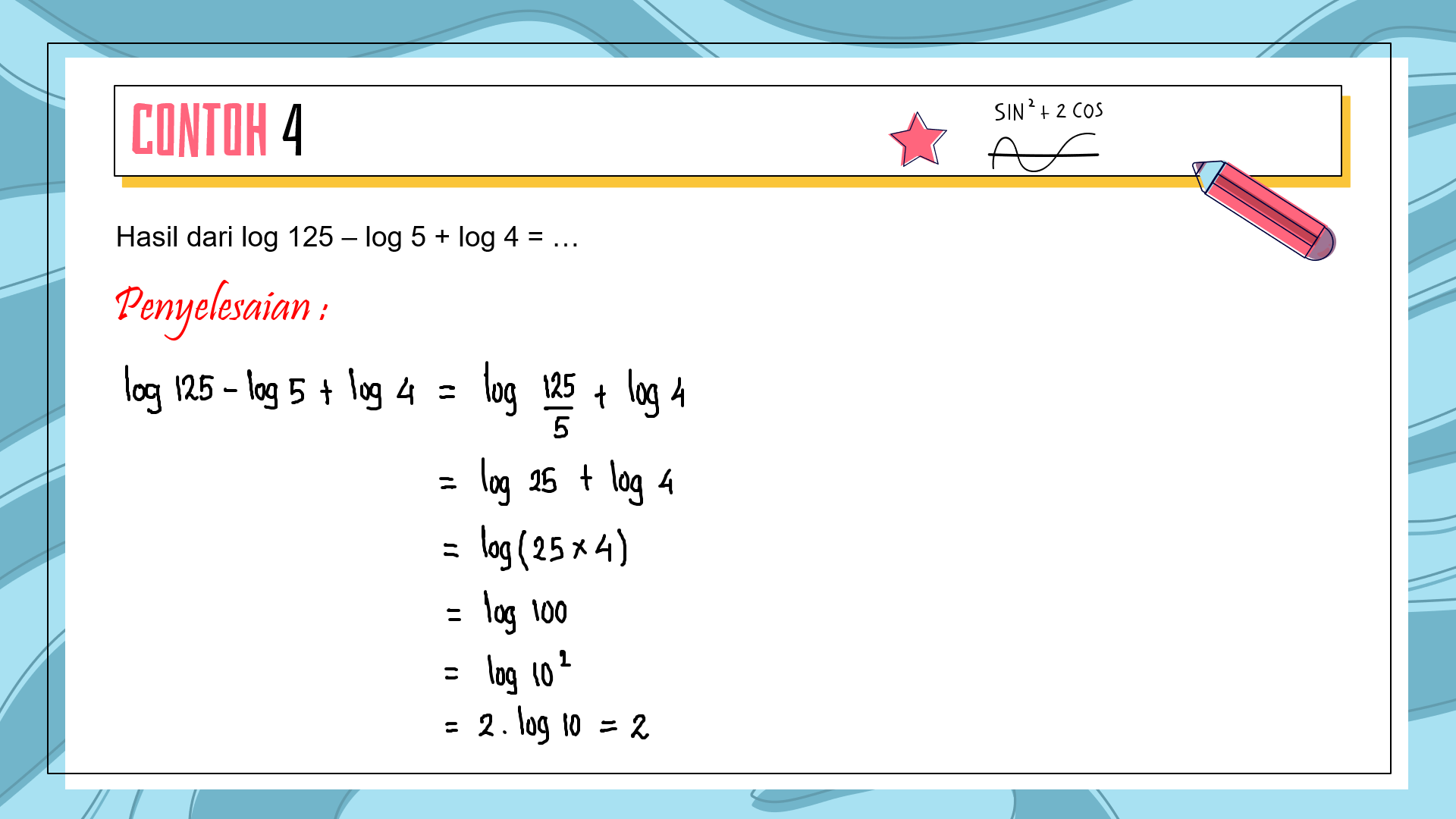 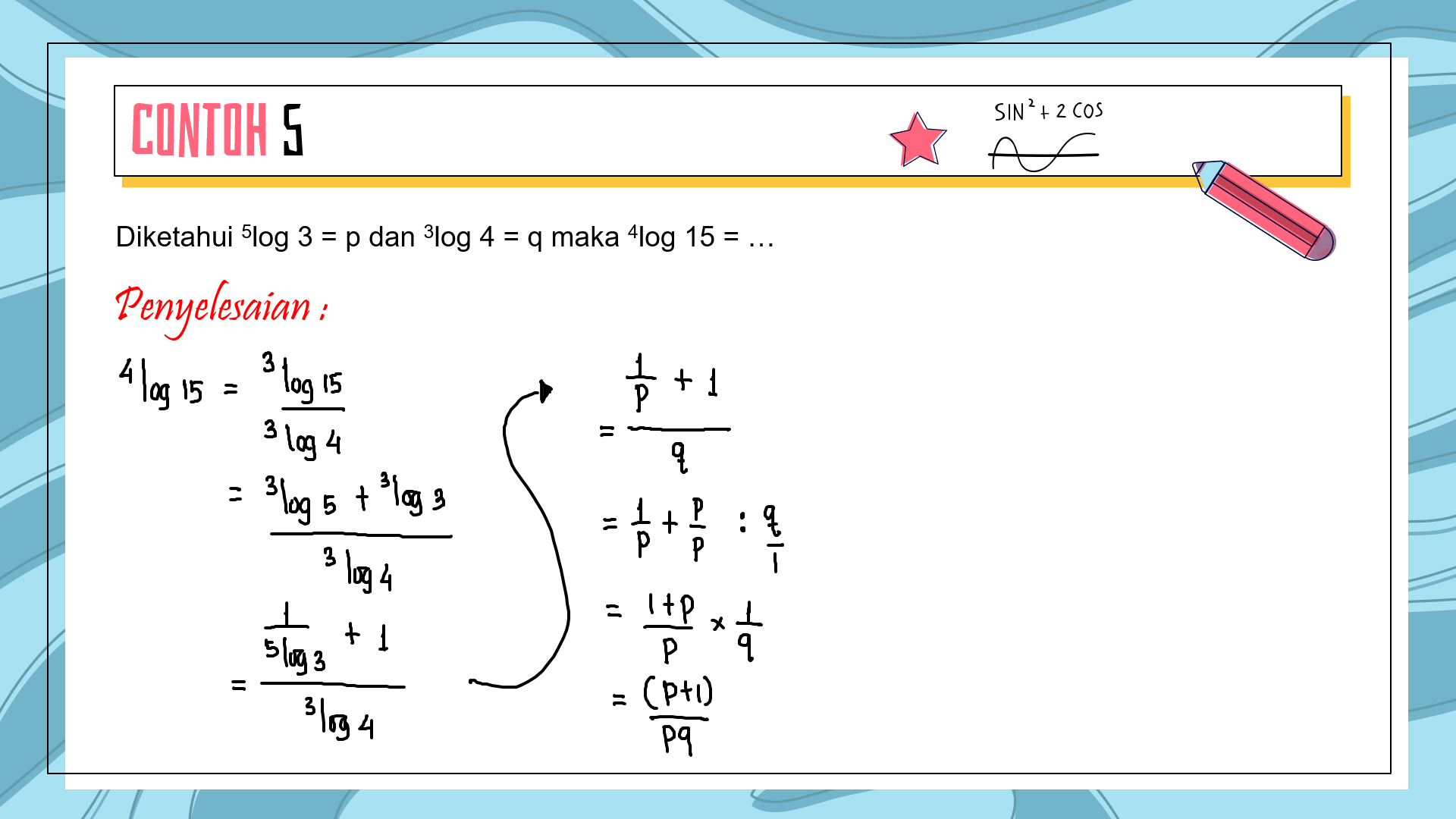 Terima kasih
Here is where your presentation begins